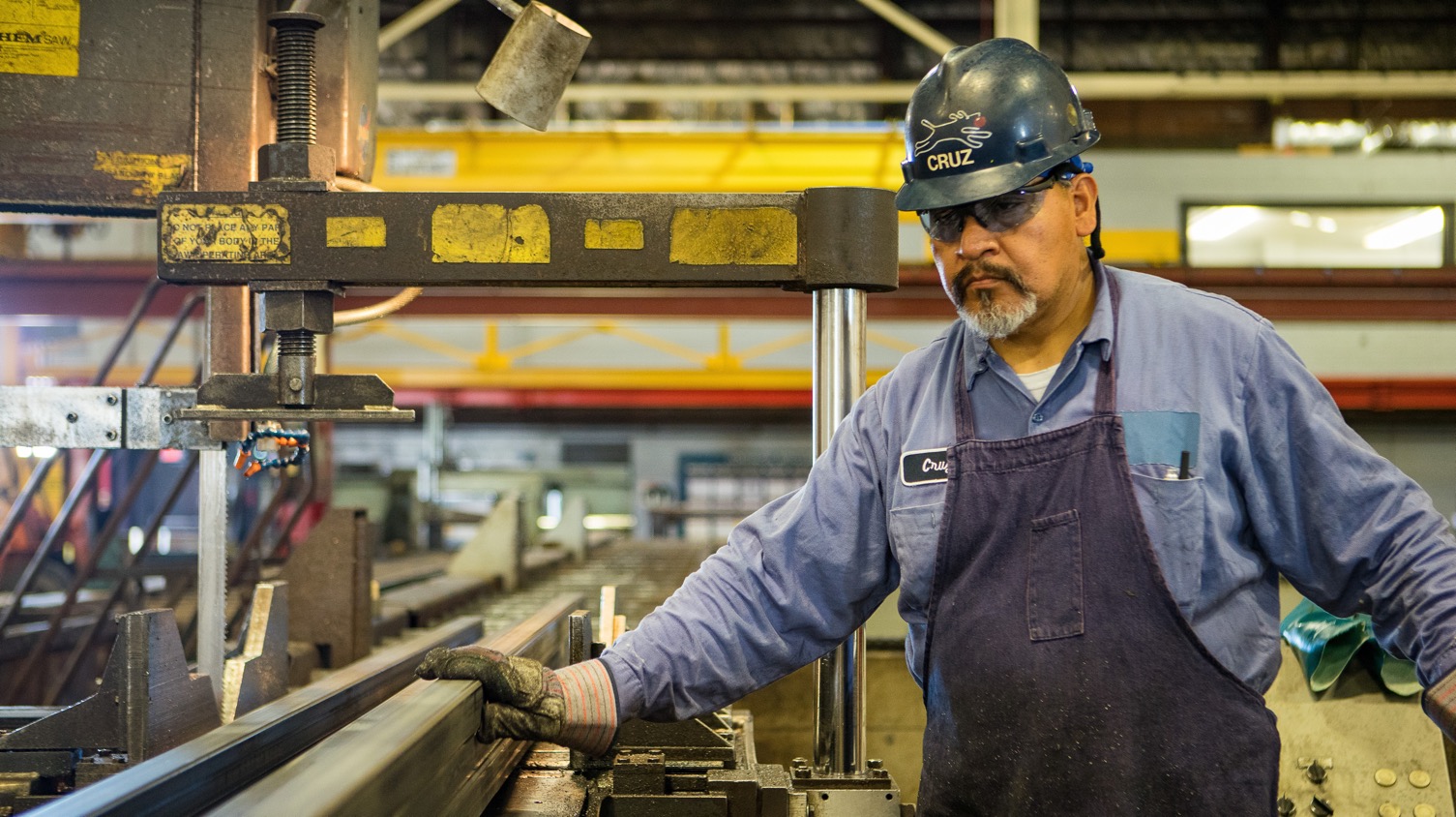 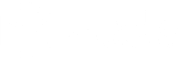 Business Process Management
AKV Profil + RACI Matrix: Zuständigkeiten verbindlich festzurren 

Tobias Smuda
[Speaker Notes: Bild ersetzen]
AKV Profil
Alle Tätigkeiten, Fähigkeiten und Pflichten einer Rolle
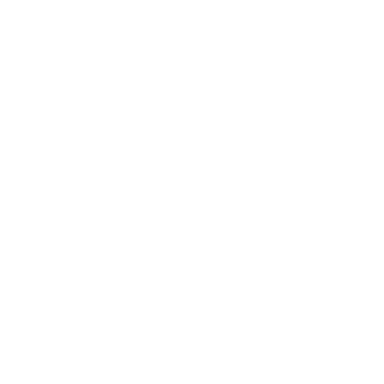 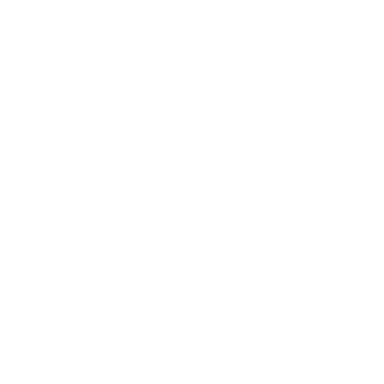 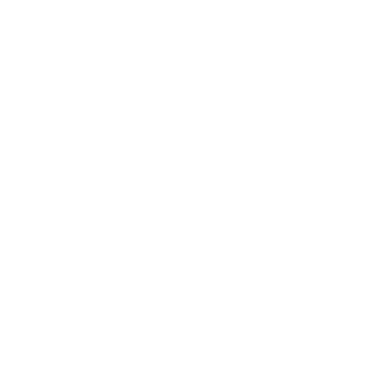 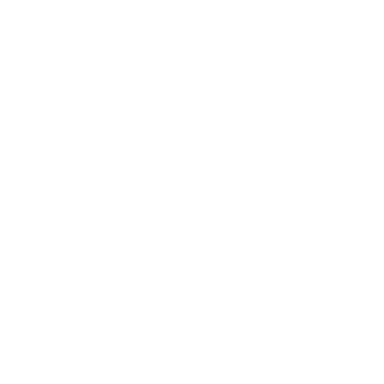 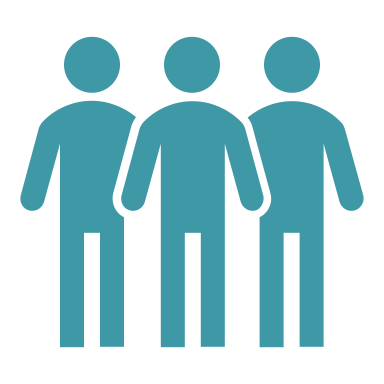 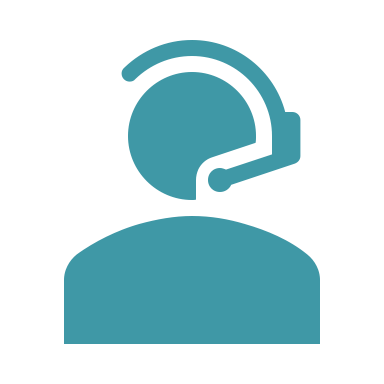 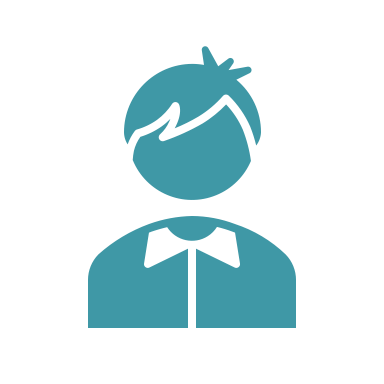 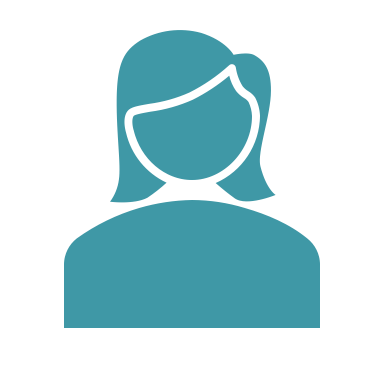 Stakeholder 3
Stakeholder 2
Stakeholder 1
Stakeholdergruppe
RACI Matrix
Zuständigkeiten in einem Geschäftsprozess
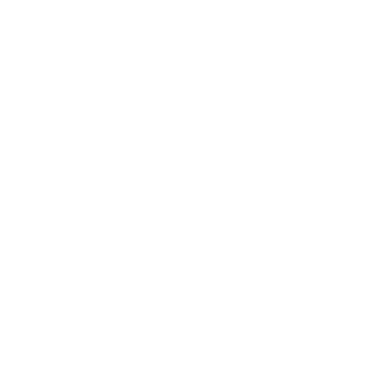 R…Responsible (verantwortlich) | A…Accountable (rechenschaftspflichtig) | C…Consulted (konsultiert) | I…Informed (informiert)
Wie können wir Ihnen helfen?
Sprechen Sie mit uns über Ihre Themen!
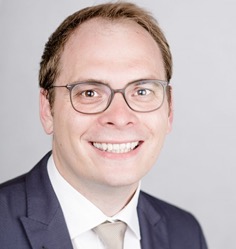 Sie möchten Ihr Business Process Management optimieren?Gerne beraten wir bei der Initiierung, Vorgehen & Kommunikation.
Sie suchen ein Software-Tool für Ihre Geschäftsprozesse?Auf Basis Ihrer Anforderungen und Randbedingungen identifizieren wir für Sie das optimale Werkzeug.
Sie benötigen Manpower und Fachwissen im Projekt?Wir freuen uns darauf, Ihr Vorhaben zum Erfolg zu bringen.
Tobias Smuda
Managing Director



Palladio Consulting GmbH & Co. KG
Mobil:      +49 (0)173 965 916 9
E-Mail:     t.smuda@palladio-consulting.de 
Web:        www.palladio-consulting.de